Ассоциативный словарь для 7 класса
1861 год – 
год отмены крепостного права 
в России
РЕАЛЬНЫЙ
История слова
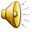 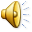 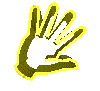 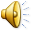 1. Действительно существующий, не воображаемый. 
2. Осуществимый, отвечающий действительности. 
3. Практический, исходящий из понимания подлинных условий действительности.
В словаре с 1861 года
РЕАЛЬНОСТЬ
Впервые 1828 г в
«Московском вестнике».
Трезво практический, чуждый романтике.
«Смотри на вещи реально, а не через розовые очки».
В 30-40-е годы 19 века 
активно употребляет  А.И.Герцен.
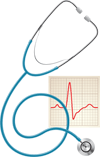 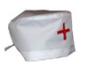 РЕАЛИЗМ
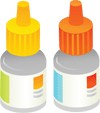 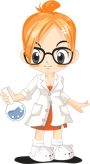 РЕАЛИСТ
Нереальная мечта при небрежном отношении к делу.
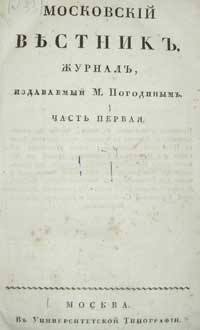 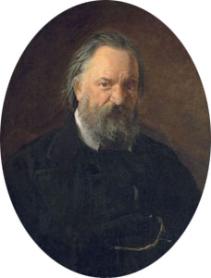 РЕАЛИЗАЦИЯ
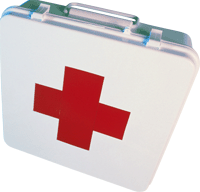 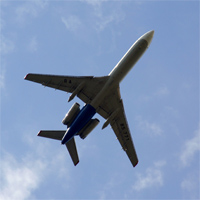 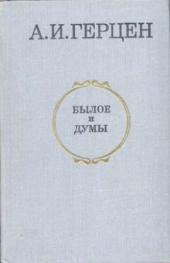 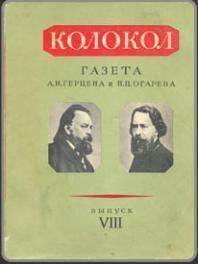 РЕАЛИЗМ
РЕАЛИЗОВЫВАТЬ
РЕАЛИСТИЧНЫЙ
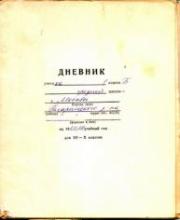 РЕАЛИСТ
Реальный - отвечающий действительности, отражающий действительность, действительный, 
существующий на самом деле.
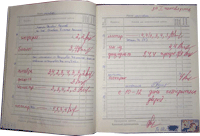 РЕАЛИСТИЧНЫЙ
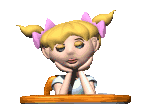 «Грязный мир реального…»
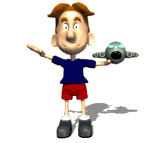 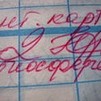 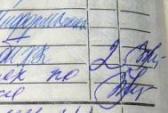 РЕАЛИЗАЦИЯ
«Мечтательный романтизм стал ненавидеть новое направление за его реализм».
Крепостное право реально существовало в России до 1861 года.
Е
Реальное дело.
Реально смотреть на вещи.
Реальные оценки.
Запишите в словарь корней
Реальн-ый
Реальн-ость
Реал-изм
Реал-ист
Реал-изация
Реал-изовывать
Реал-истичный
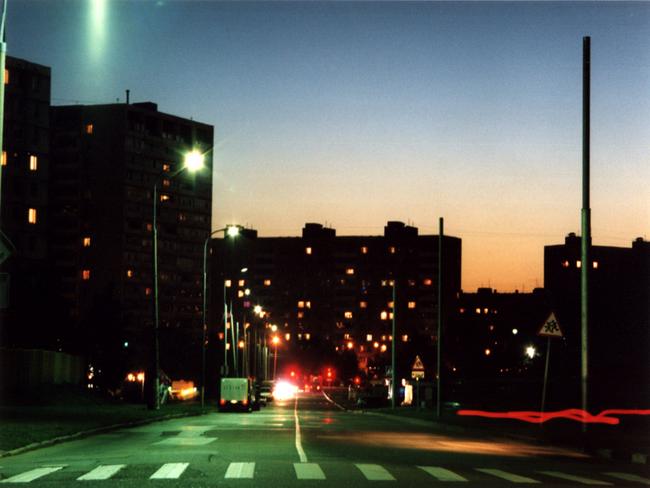 Сиротка бедная на улице,  от холода дрожа,
Одета в легкий ситец  и  стоит совсем одна…
Конечно,  в ситуации такой богатств не надо -
Кусочку ситного она  была бы  рада.
СИТУАЦИЯ
Ситуация – совокупность обстоятельств, положение, обстановка.
РЕБЯТА, А ЭТО КАКАЯ     СИТУАЦИЯ?
ЖИЗНЕННАЯ
  СИТУАЦИЯ
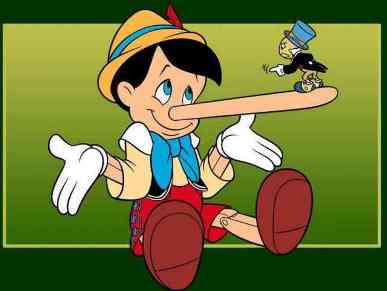 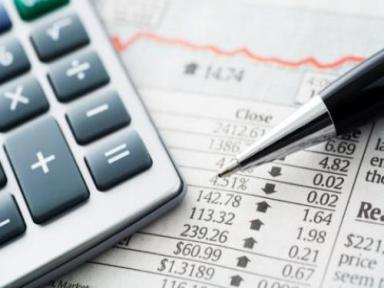 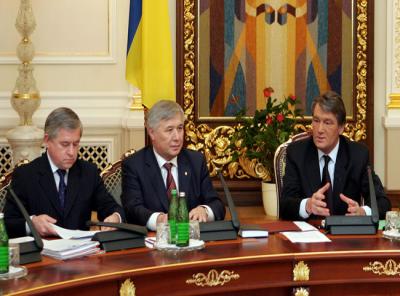 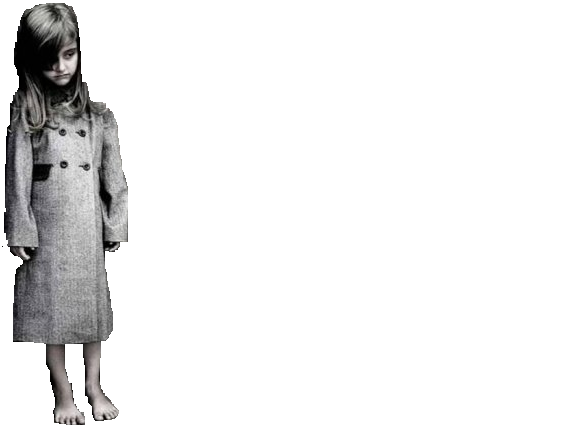 ситуация
ситуационный
Ситный - хлеб, испеченный из муки высшего сорта, просеянной через сито. «Друг мой ситный!»  - говаривали на Руси, что значило, ты так хорош, как и хлеб ситный!
комическая ситуация
экономическая ситуация
политическая ситуация
И